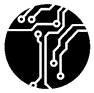 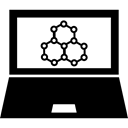 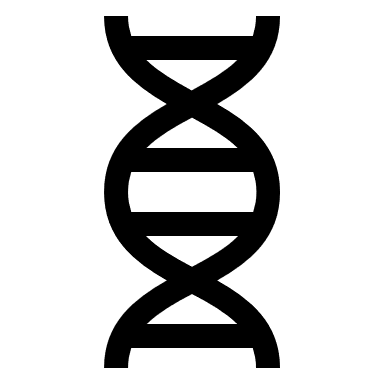 Echolynx: Wireless Electrolarynx Speech Aid
Benjamin Diaz, Rachel Lee, Luis Cuadros Lamas, Catherine Caicedo, Autumn Monsees
Faculty Advisor(s): Dr. Venkat K. Chivukula, Dept. of Biomedical Engineering, Florida Institute of Technology
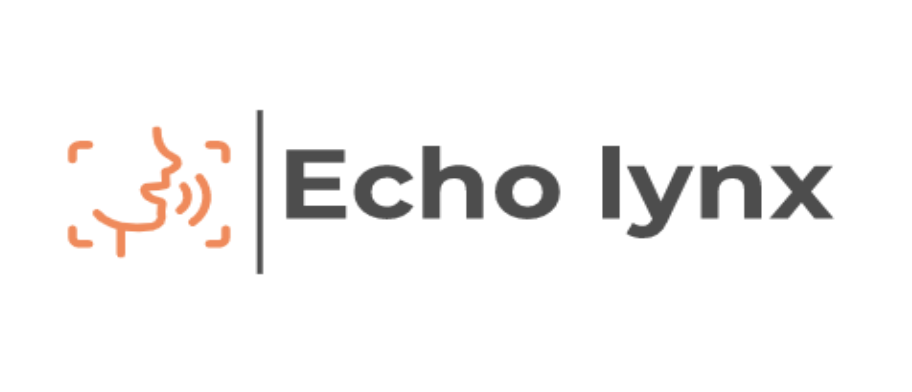 Project Description
Product Design
Prototype Concept
There are over 100,000 tracheostomies a year, of which these individuals must use an electrolarynx which performs poorly. Our Team believes that we can address this shortcoming through wireless controls and ample sound insulation.
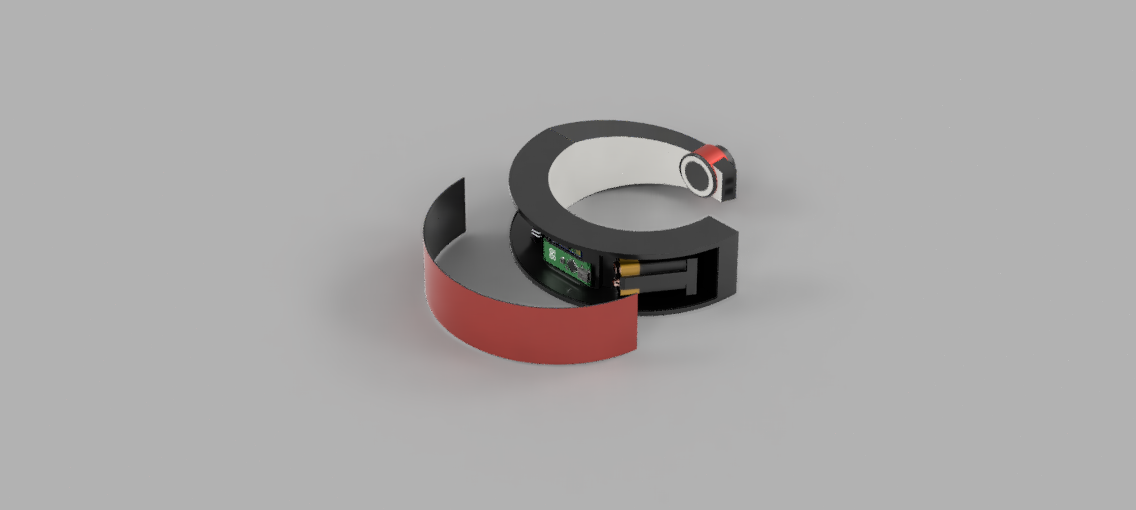 Motor Design:
A pot magnet based design focused on magnetic polarity in one major direction, helps to reduce the amount of voltage needed for a coil inductor to be repelled toward the contact disk.
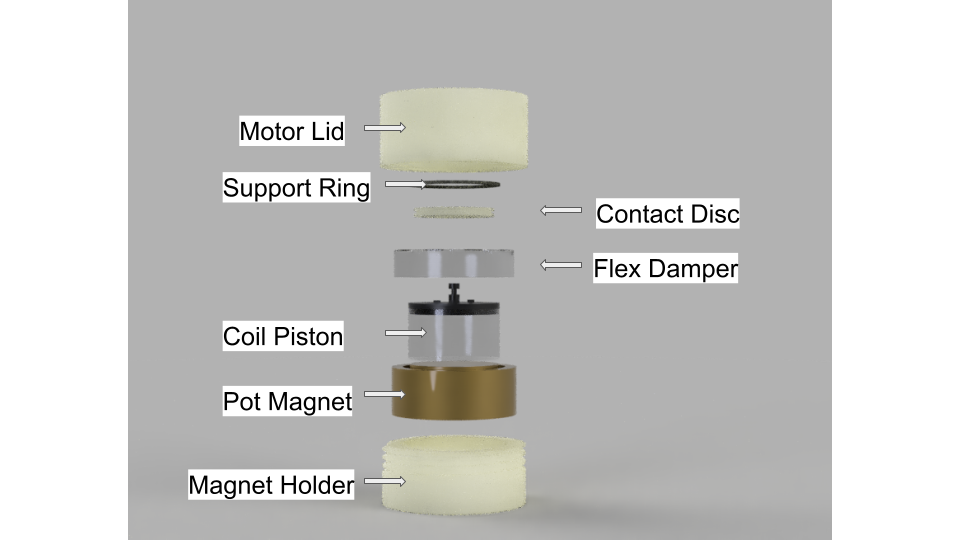 Testing and Results
Objectives
Initial hardware testing to establish control response time and operating time for users prior to subject testing











Two part testing system uses a survey to evaluate convenience rating and a second randomly selected audibility test to evaluate the listener end experience.
To provide a product with .5-1 sec control response time and    4-6 hour operating time at 66% of  the cost  of a standard electrolarynx
Over 90% user convenience rating utilizing FDA approved materials.
Figure 1: Motor Design
Collar Style Design using flexible 3D printed resin and PLA for a universally device with great dynamic pitch adjusted using wireless controls.
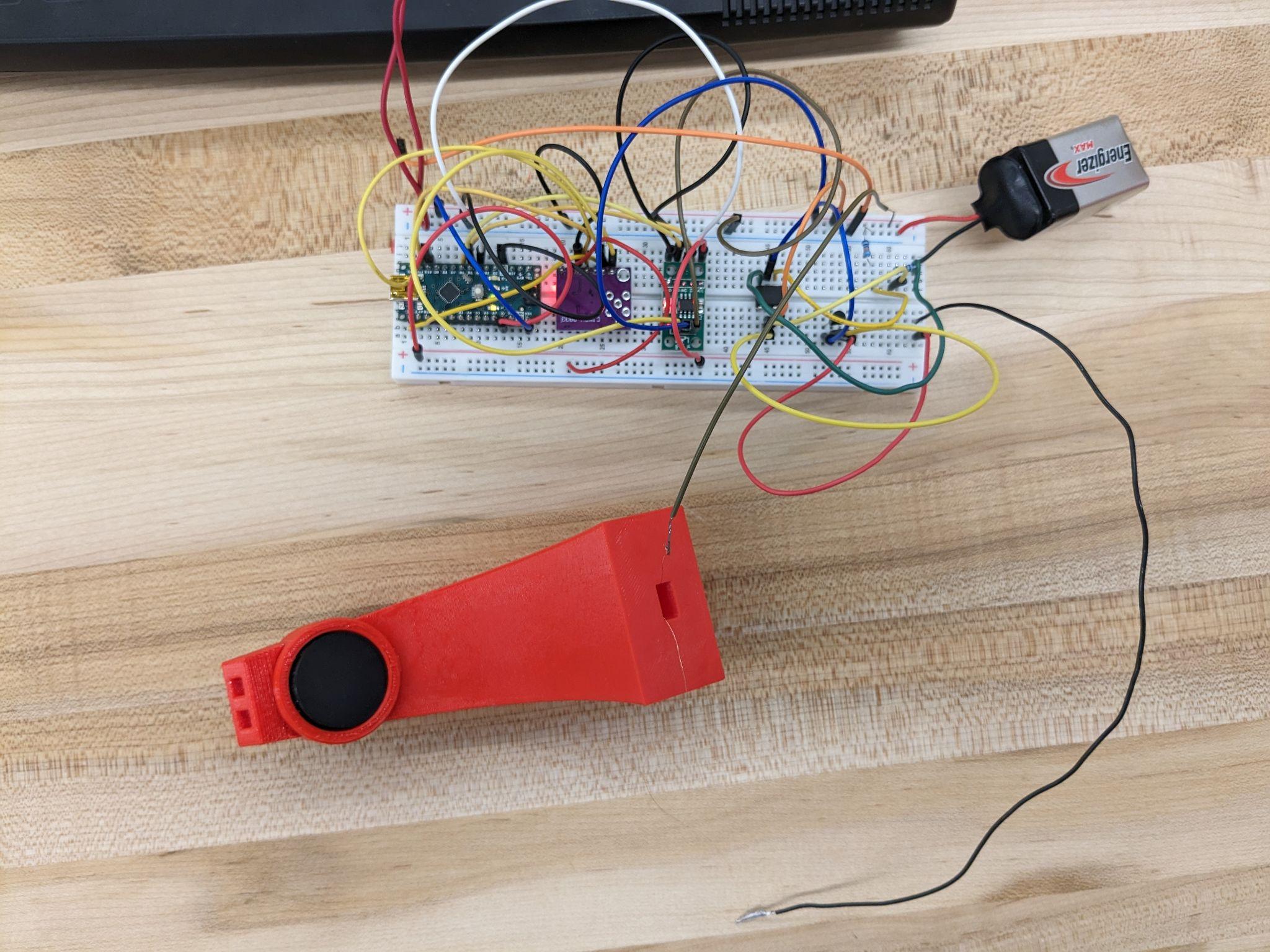 Hardware  Design: 
This design uses the arduino controller for vibration control using a digital potentiometer and a waveform generator, which control the amplitude and pitch through inputs on a bluetooth controller.
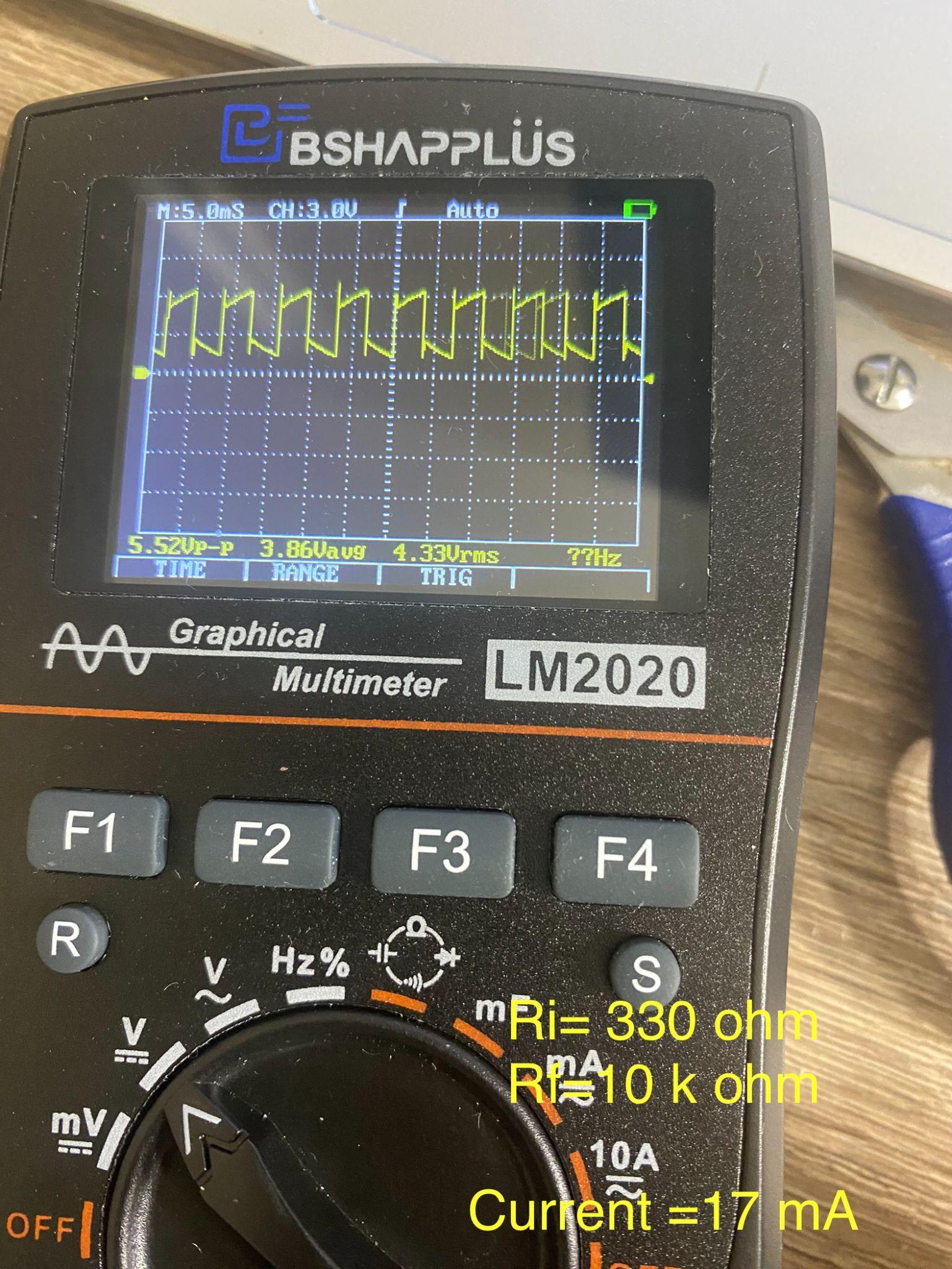 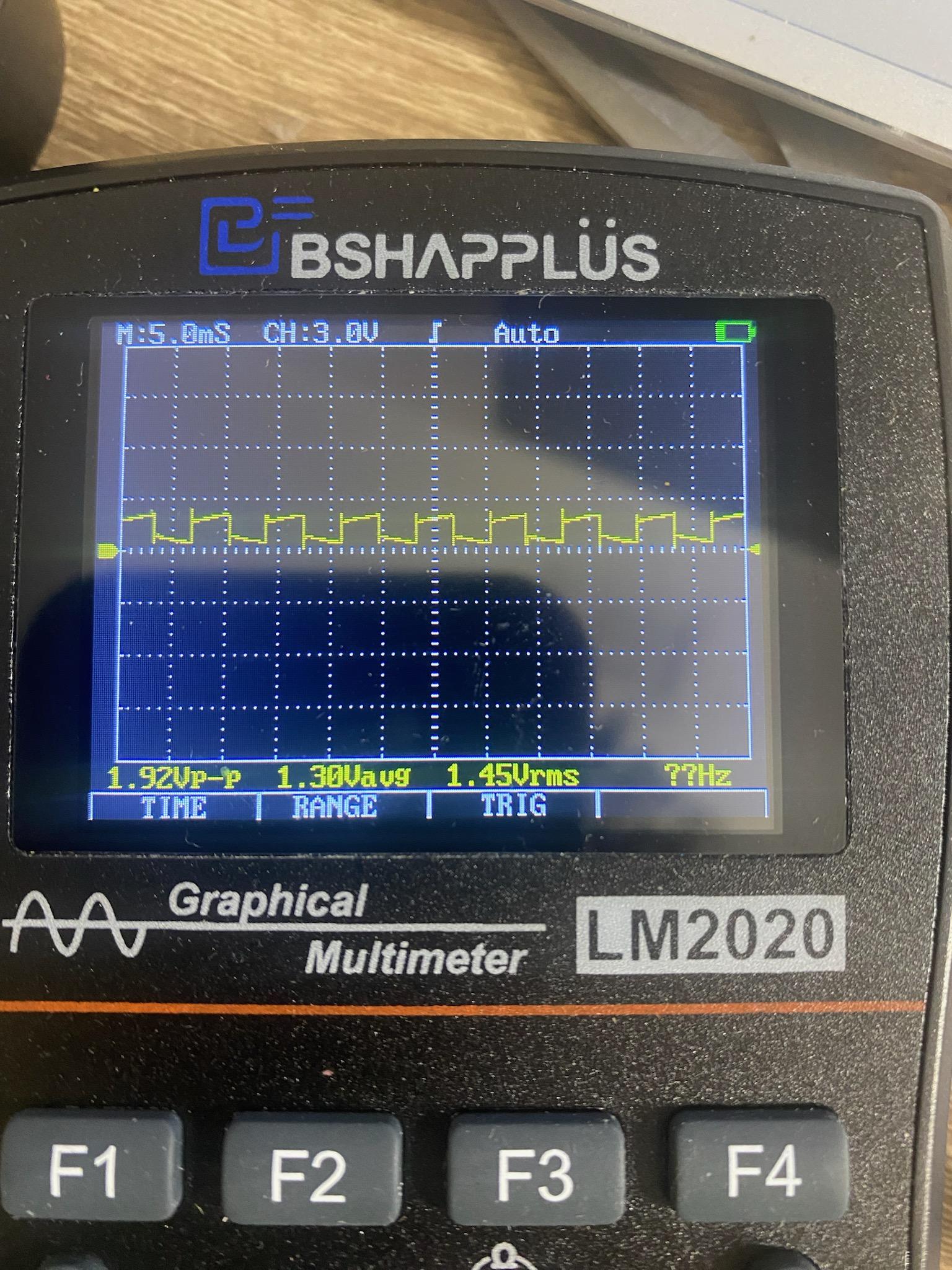 Economics
Image 1: Hardware Testing
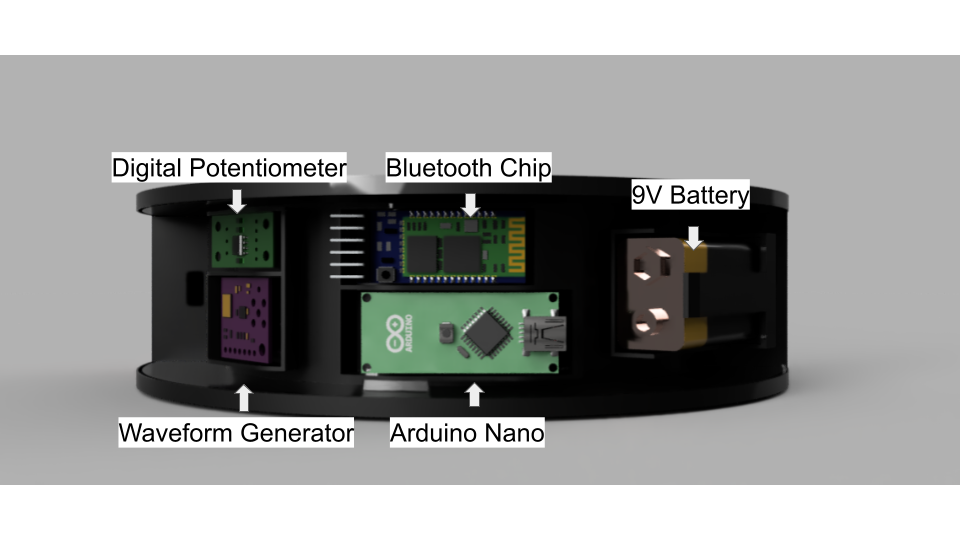 Table 1: Economics Breakdown
Conclusion/Future Work
Our future work aims to reduce the size and cost of the device by replacing parts such as the Arduino nano unit with  microprocessor chips.
Acknowledgements:
Dr. Chivukula, Caleb Phillips, L3 Harris Design Center, Moffitt Health Center, Gerardo Caicedo
Figure 2: Casing Design
[Speaker Notes: Need to adjust the testing and objectives to the new objectives]